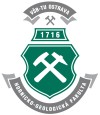 BISElektronický podpis
Roman Danel
roman.danel@vsb.cz

VŠB – TU Ostrava
K čemu je elektronický podpis
Elektronický podpis slouží k zajištění ověření autora a integrity podepisovaných dat.

Elektronický podpis je podpis – tj. pouze jiná forma písemného podpisu. Stejně jako písemným podpisem, potvrzujeme, že jsme nějaký text vytvořili a bereme za něho odpovědnost.

ČR: Zákon č. 227/2000 Sb., o elektronickém podpisu
El. Podpis zajišťuje
Autenticitu – potvrzení původnosti dokumentu a totožnosti autora
Integritu zprávy – nezfalšovatelnost
Jednorázové použití – konkrétní podpis nelze použít pro jiný dokument
Nepopiratelnost – odesílatel nemůže prohlásit, že dokument nepodepsal
Definice el. podpisu
Zaručený elektronický podpis 
1. je jednoznačně spojen s podepisující osobou,
2. umožňuje identifikaci podepisující osoby ve vztahu k datové zprávě,
3. byl vytvořen a připojen k datové zprávě pomocí prostředků, které podepisující osoba může udržet pod svou výhradní kontrolou,
4. k datové zprávě, ke které se vztahuje, je připojen takovým způsobem, že je možné zjistit jakoukoliv následnou změnu dat.
Uznávaný elektronický podpis
	zaručený elektronický podpis + kvalifikovaný certifikát vydaný akreditovaným poskytovatelem certifikačních služeb
Mechanismus elektronického podpisu
Zpráva, kterou chceme podepsat
Hash funkce vypočítá „hash“ zprávy (neboli otisk, digest)
Otisk je zašifrován pomocí „soukromého klíče“ a přidán ke zprávě
Na straně příjemce – otisk se dešifruje „veřejným“ klíčem, pomocí hash funkce se vytvoří nový otisk
Srovnání obou otisků = ověření, zda podpis je platný a zda zpráva je nezměněná
Hašovací funkce
Podepisovací algoritmus
Digitální podpis
Výsledný hašový kód
Podepsání zprávy el. podpisem
Datový soubor
obecného typu, 
například:
File.doc
msie.exe
bank_transfer.txt
Soukromý klíč signatáře
Hash funkce
Není podepisována samotná datová zpráva, ale zpráva je nejdříve převedena pomocí kryptografické  hash funkce  do tvaru kontrolního vzorku (digest) a ten je následně podepsán. 
Použitá hash funkce musí zaručovat následující požadavky:
Zpráva na vstupu hash funkce má vždy stejnou hodnotu kontrolního vzorku; 
Nelze provést, aby z výstupního kontrolního vzorku byl zjištěn tvar datové zprávy, ze které byl kontrolní vzorek pomocí hash funkce získán; 
Nelze zajistit, aby dvě různé datové zprávy na vstupu hash funkce vedly ke stejnému kontrolnímu vzorku.
Hašovací funkce
Ověřovací algoritmus
Výsledný hašový kód
Přijetí zprávy s el. podpisem
Přijatý datový soubor
Veřejný klíč signatáře
Přijatý digitální podpis
Výsledek: platný/neplatný
Elektronický a ruční podpis
Ruční podpis je výsledkem cílevědomé činnosti osoby, která se podepisuje a využívá přitom svých individuálních vlastností a schopností. 
Naproti tomu je elektronický podpis řetězec dat, který je příslušným  SW  (např. v  PC ) připojen s využitím kryptografických metod k datové zprávě a je vytvořen na základě vstupních dat, které zná pouze podepisující se osoba.
BEZPEČNOST elektr. podpisu
Bezpečnost el.podpisu je postavena na tom, aby:
Nemohlo dojít k narušení tajnosti privátního klíče. 
Nebyl prolomen použitý kryptoalgoritmus ani narušena kryptologická bezpečnost hash funkce. 
Nedošlo k porušení autentičnosti veřejného klíče a tím nedodržení záruky, že deklarovaný veřejný klíč přísluší osobě, která zprávu podepisovala. 

Aby byla splněna třetí bezpečnostní podmínka, je   v prostředí s velkým počtem uživatelů využíván systém certifikátů poskytovaných nezávislou třetí stranou -  certifikační autoritou  (poskytovatelem certifikačních služeb).
Certifikáty a certifikační autority
Problém el. podpisu – záruka, že nabízený veřejný klíč, kterým dojde k ověření informací, skutečně náleží osobě, které jsou informace určeny.
Aby k záměně klíčů nedošlo, byly ustanoveny tzv. certifikační autority = důvěryhodné třetí strany, které pomocí certifikátu zaručují, že veřejný klíč patří opravdu tomu, kdo je označen jako jeho vlastník.
Certifikáty
Certifikáty 
Obyčejné
Klasifikované (vydává akreditovaný poskytovatel certifikačních služeb)
Certifikát obsahuje: 
Jméno a veřejný klíč majitele
Doba vypršení platnosti
Jméno certifikační autority
Digitální podpis vydavatele certifikátu (kterým certifikační autorita ručí, že certifikát je v pořádku)